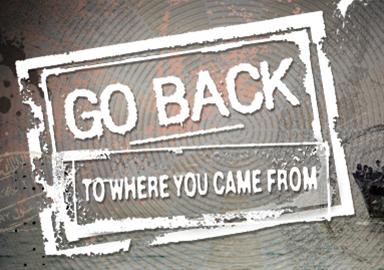 Participants’ Discoveries Flow Chart
You are to break up into groups and will be assigned one participant to focus on (expect for Roderick as we will use him as an example)
Think about a creative way to graphically represent the journey to discovery of your participant. These will be collated and distributed to other members of the class so you all have a flow chart of each participant. 
Make sure you put in as much information as possible and visually construct a clear journey of discovery for the participant.